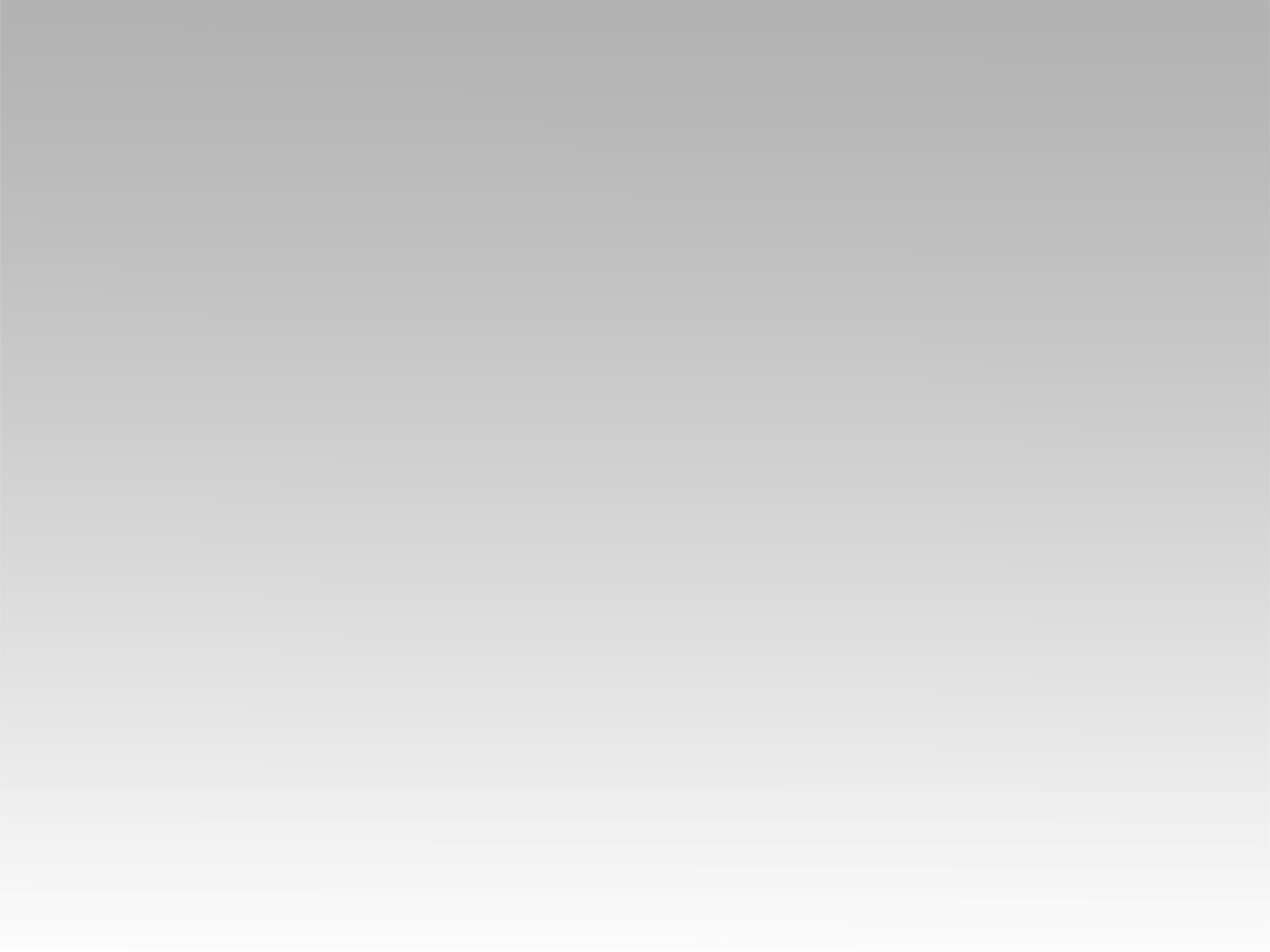 ترنيمة 
يا كنيسة قومي بالمصابيح
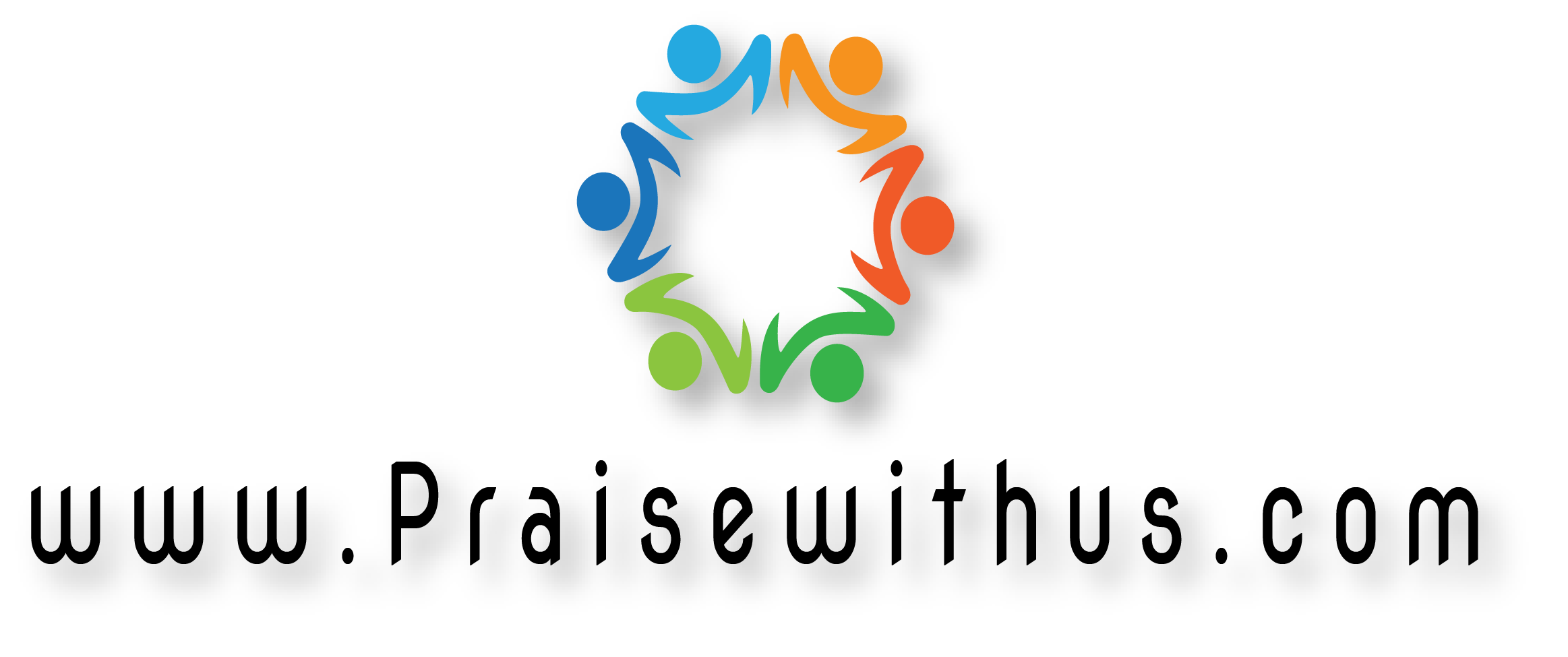 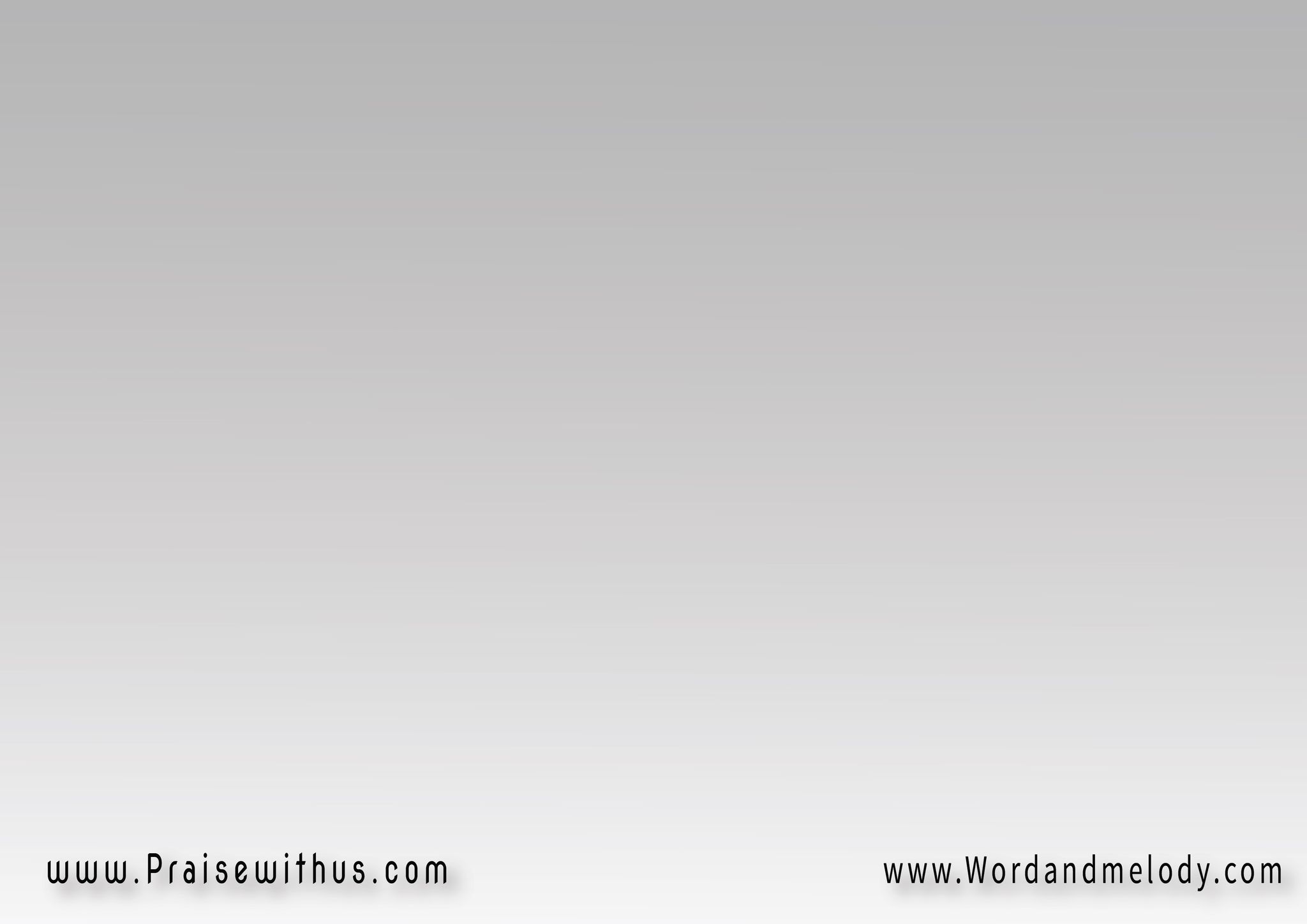 القرار:  
يا كنيسة قومي بالمصابيح 
نوري وقولي جاي المسيح
عريسنا جاي ياخدنا إليه 
ده جاي بمجده وبمجد أبيه
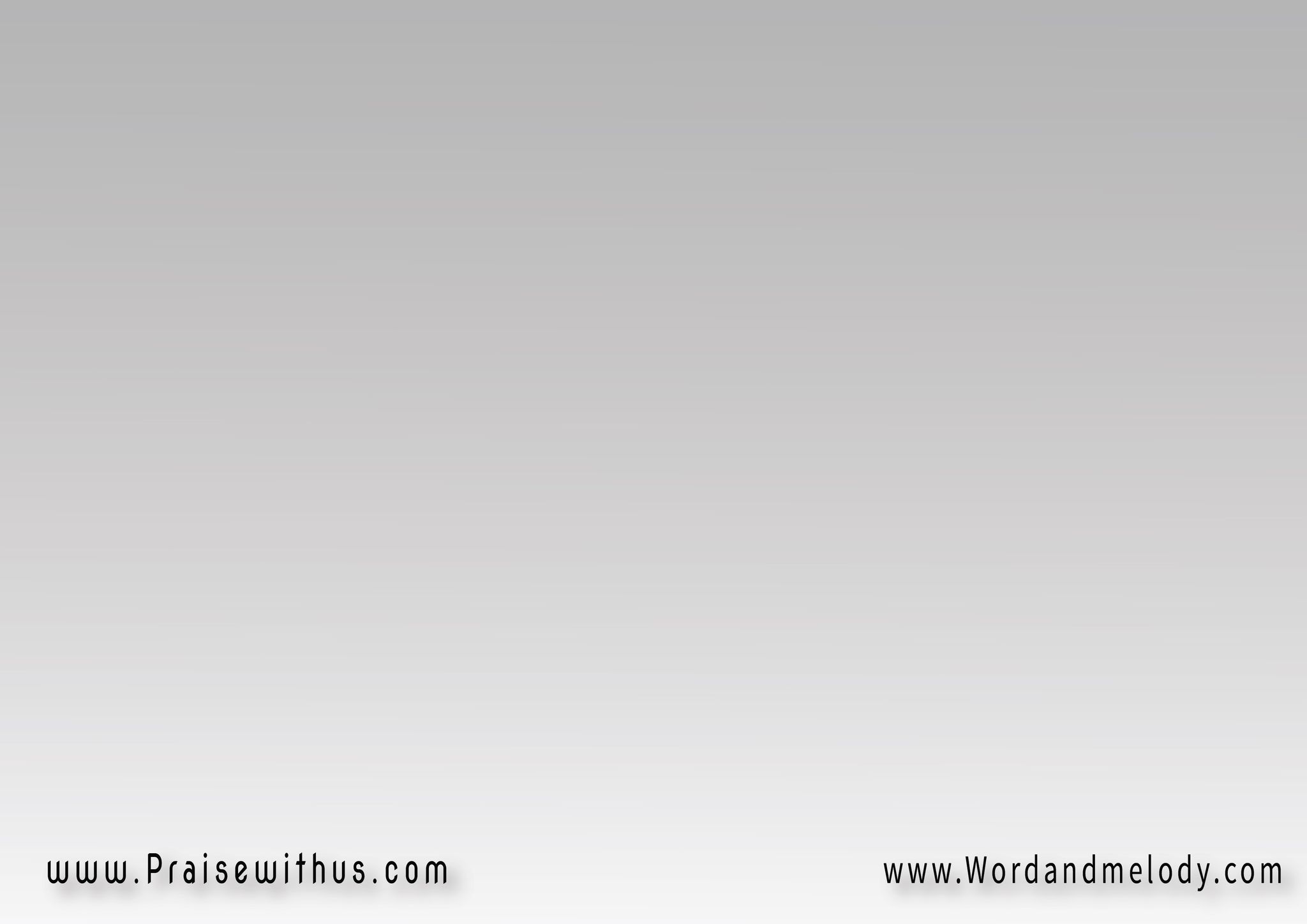 1- 
قوموا يا أبناء النور برجاء واستقبلوا حب وأشواق
شدوا الحقوين فالحق معين لحافظينه للمنتظرين
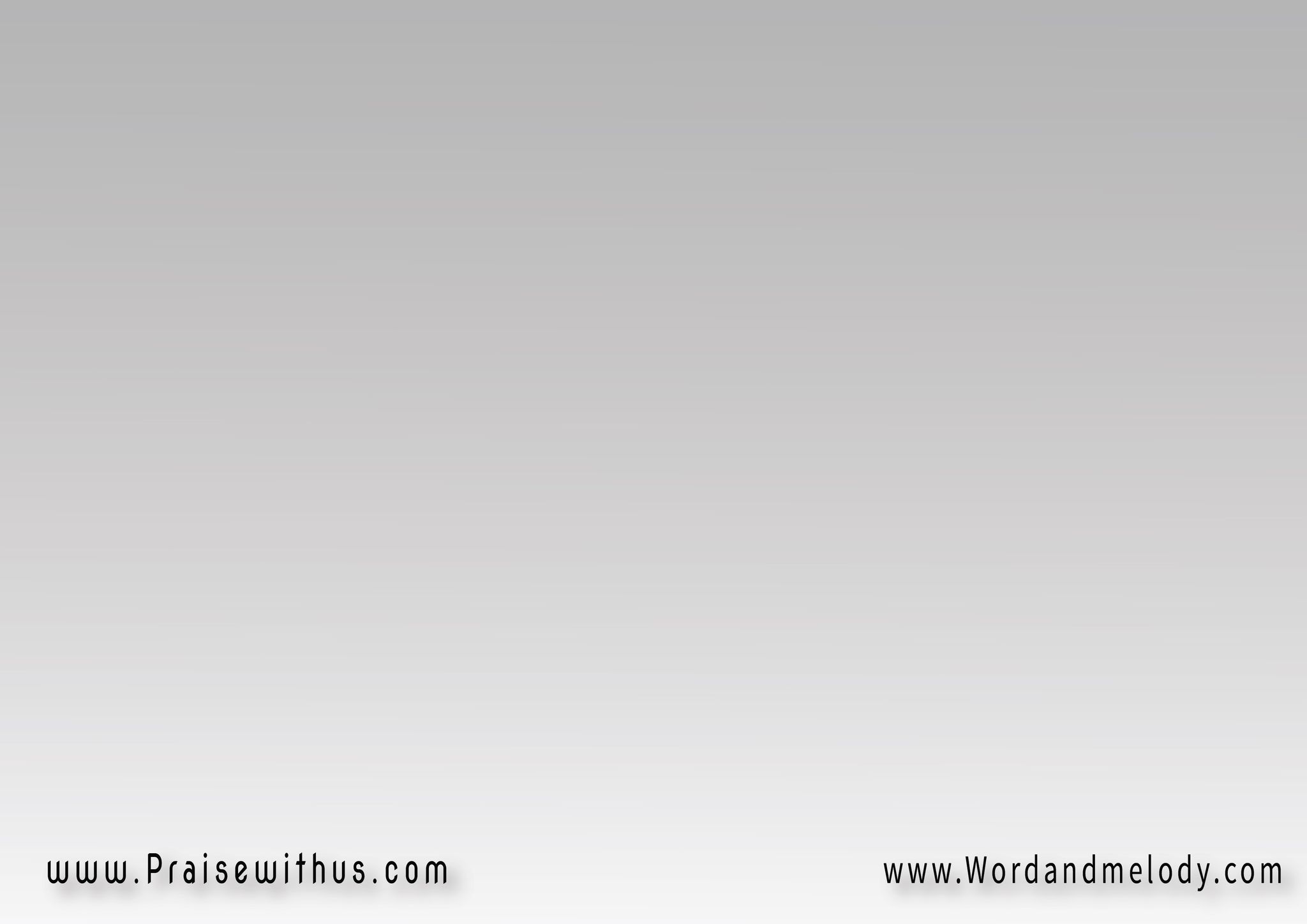 القرار:  
يا كنيسة قومي بالمصابيح 
نوري وقولي جاي المسيح
عريسنا جاي ياخدنا إليه 
ده جاي بمجده وبمجد أبيه
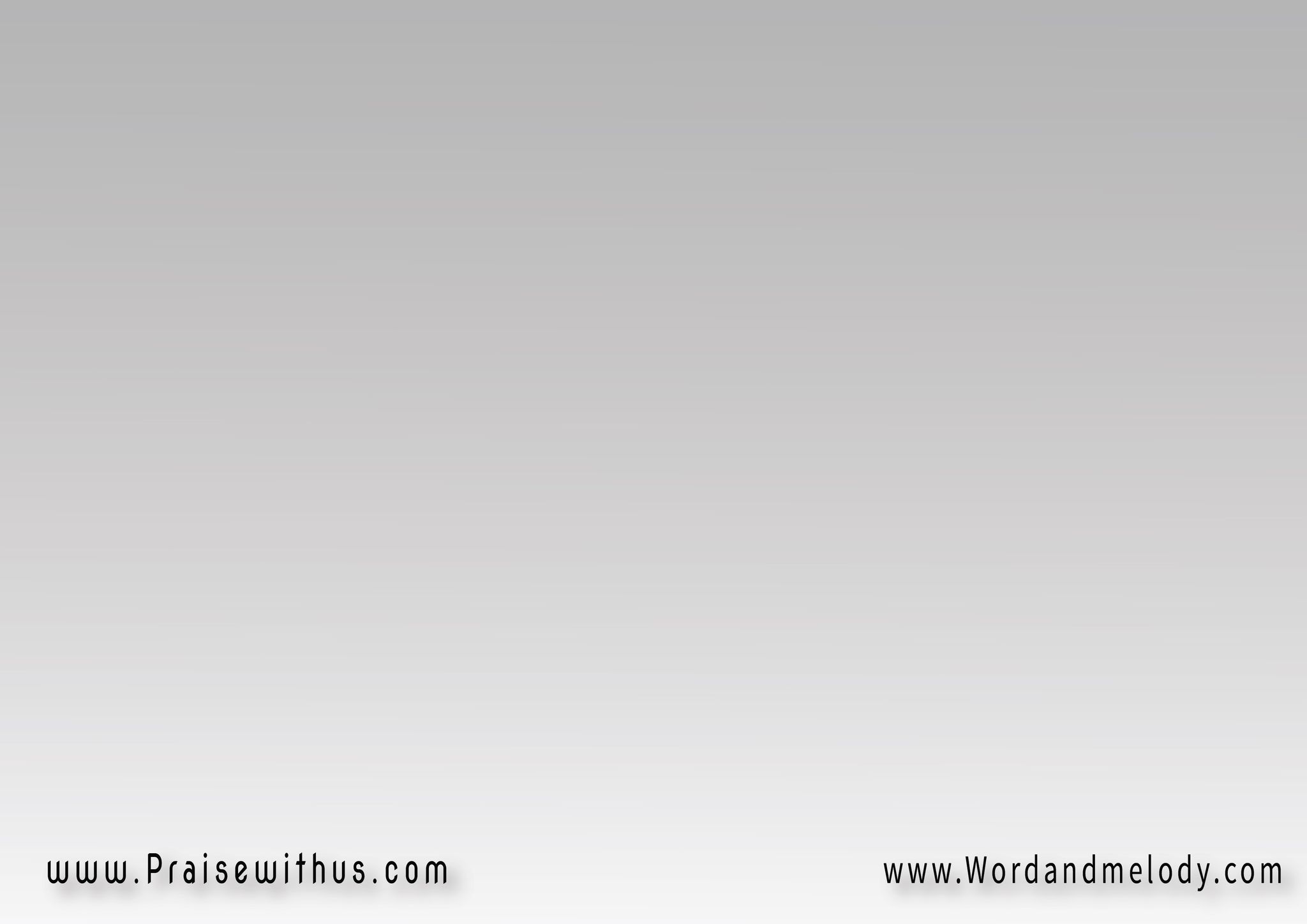 2- 
العين مصباح تصلح بضياء والزيت متاح والروح وعاء
مصباح الشوق ما ينطفيش 
يا عيني فوق وما تتنزليش
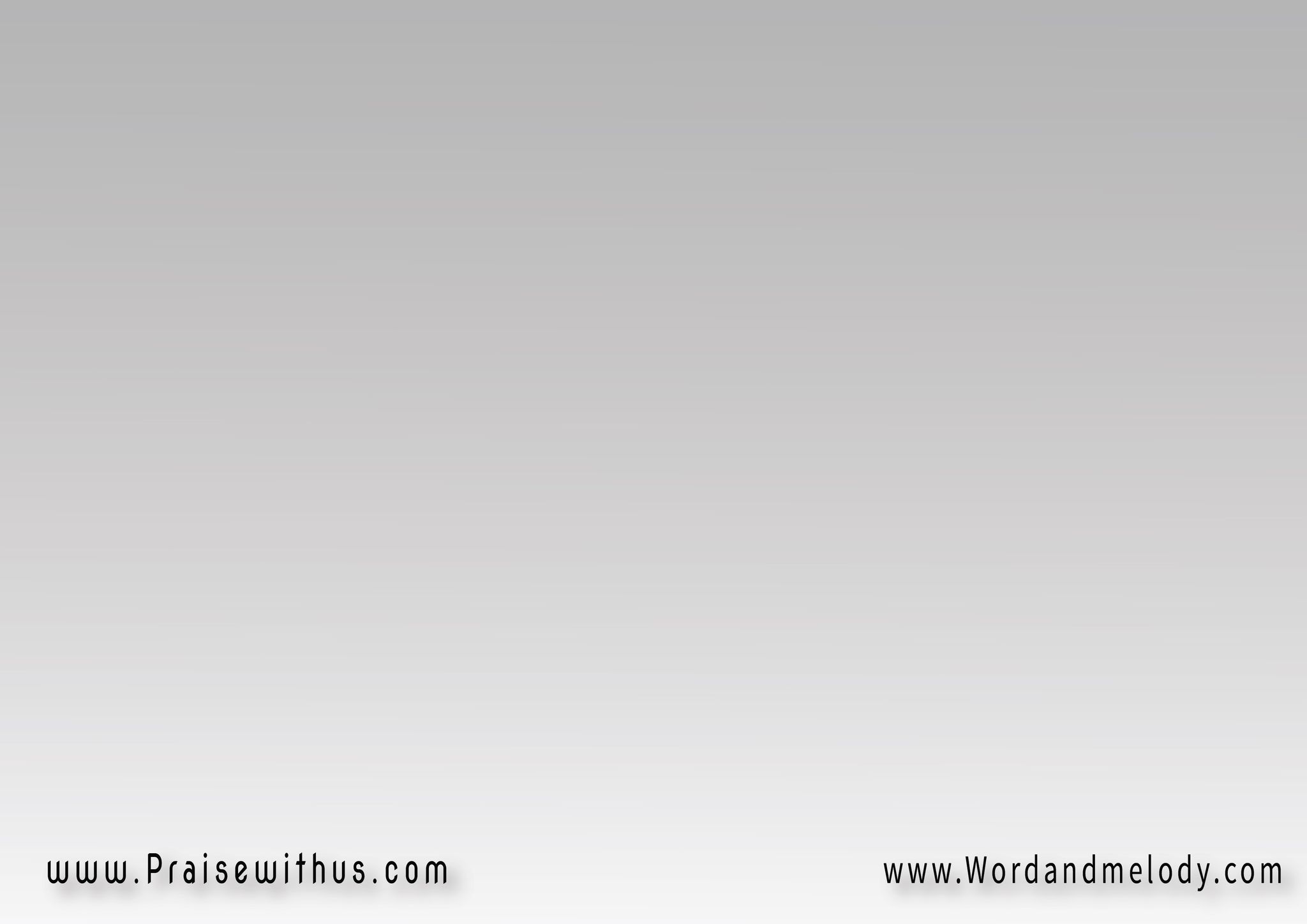 القرار:  
يا كنيسة قومي بالمصابيح 
نوري وقولي جاي المسيح
عريسنا جاي ياخدنا إليه 
ده جاي بمجده وبمجد أبيه
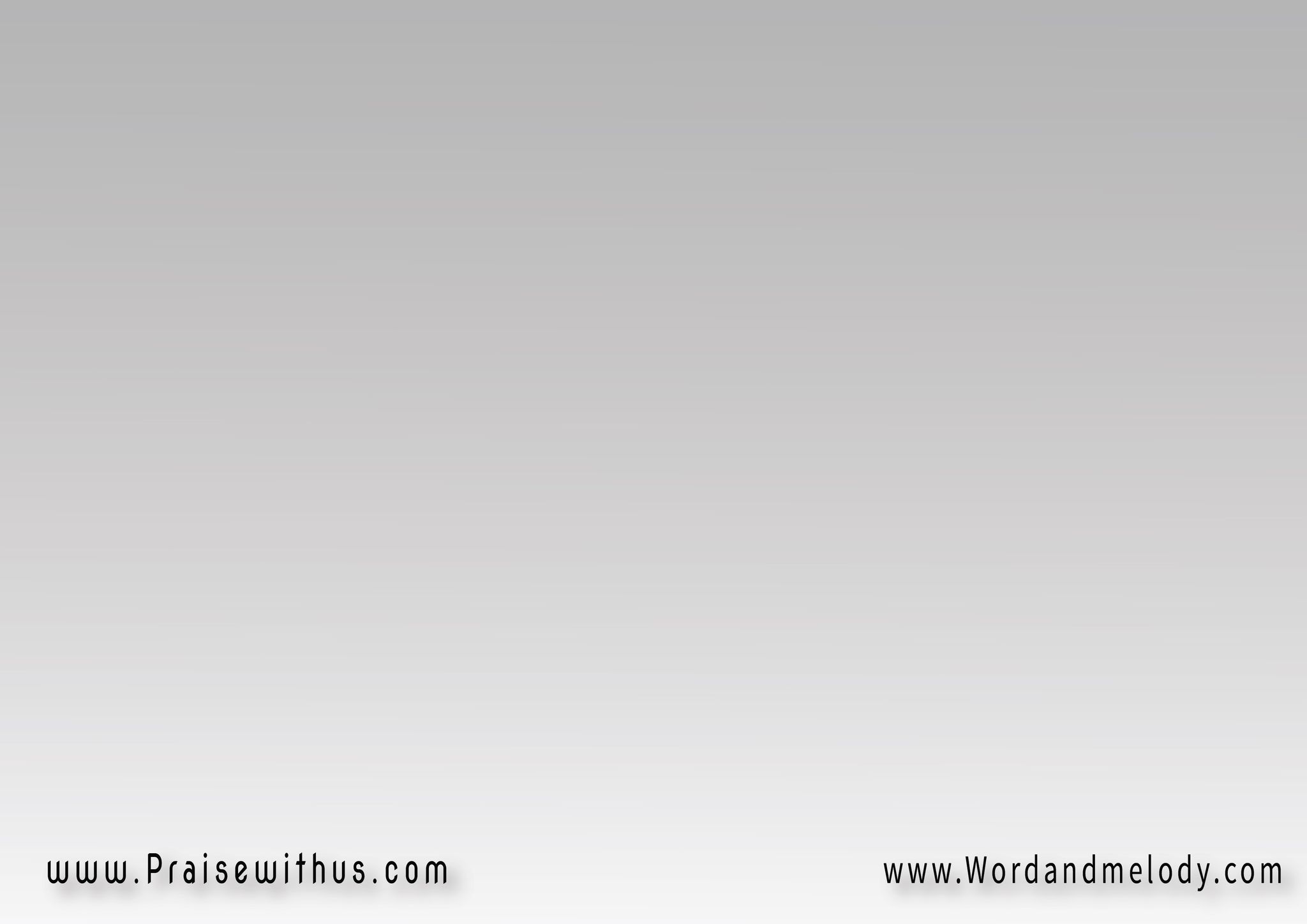 3- 
شمس المحبوب تشرق في قلوب العارفينه بلا غروب
يقف دوران شمس الأزمان 
والليل مالوش هناك مكان
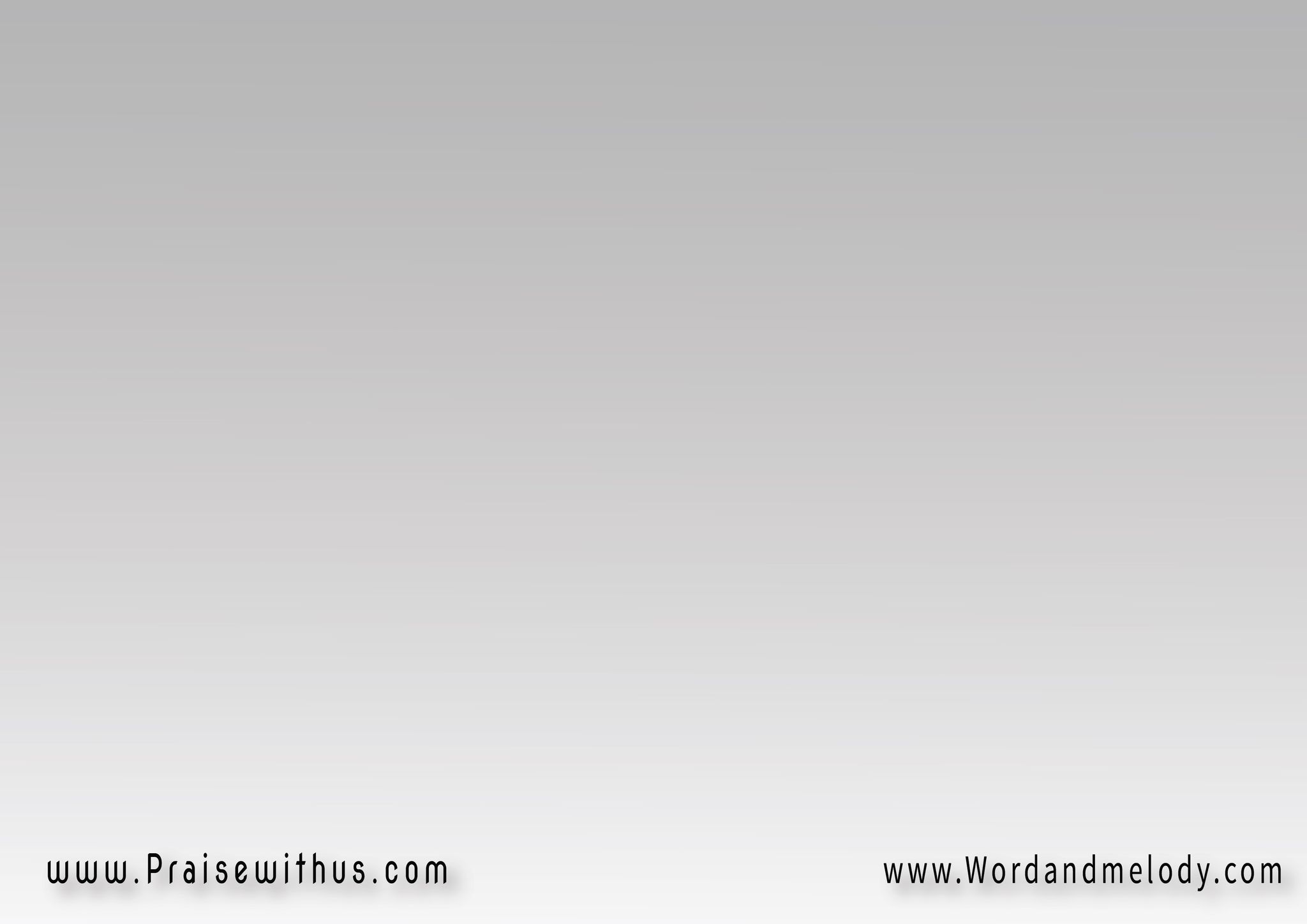 القرار:  
يا كنيسة قومي بالمصابيح 
نوري وقولي جاي المسيح
عريسنا جاي ياخدنا إليه 
ده جاي بمجده وبمجد أبيه
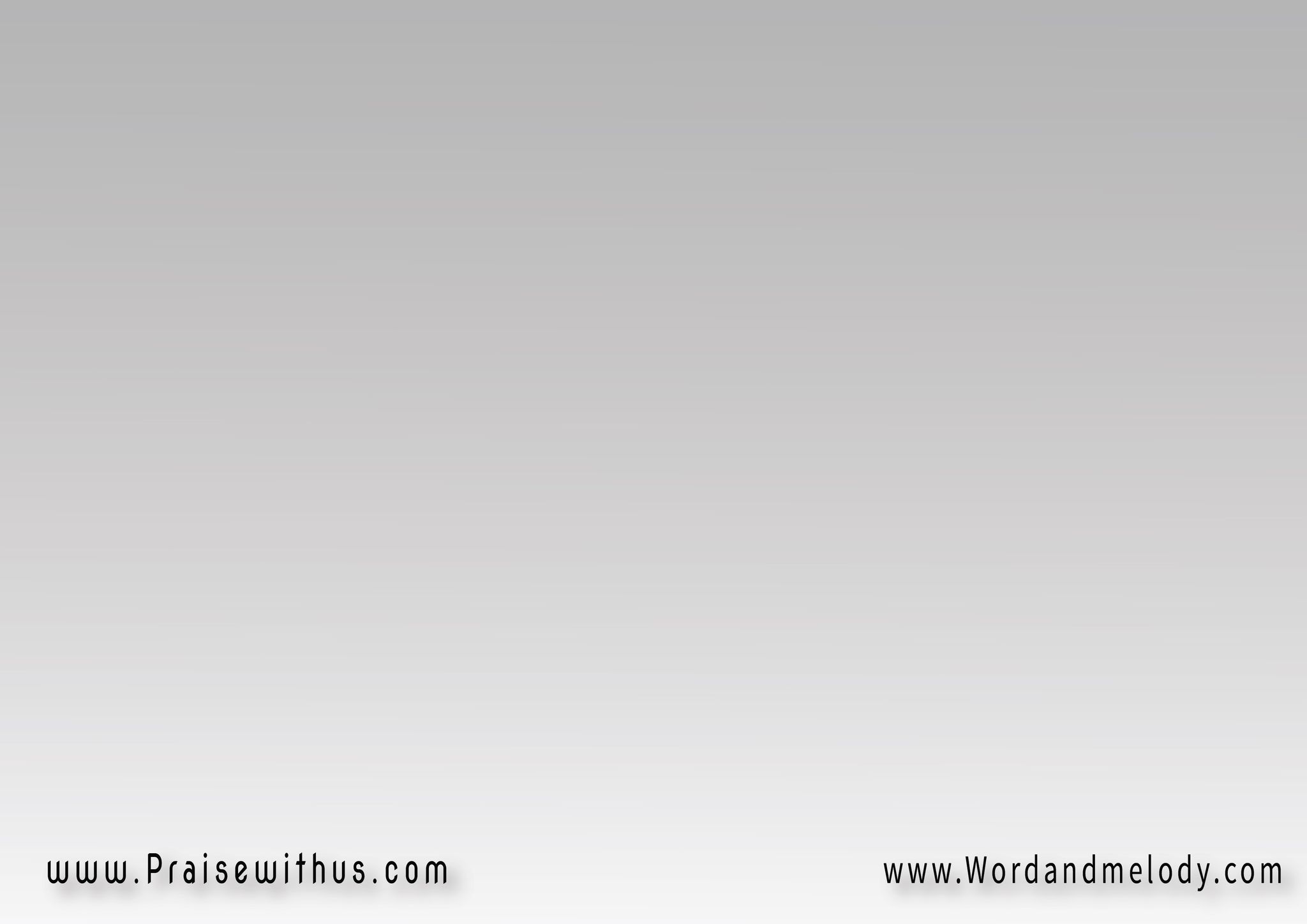 4- 
بلا انفصال بلا تغيير 
والبحر انشال من التدبير
يا قلبي انطق وانشد بإيمان
 يومه قريب ومجيئه حان
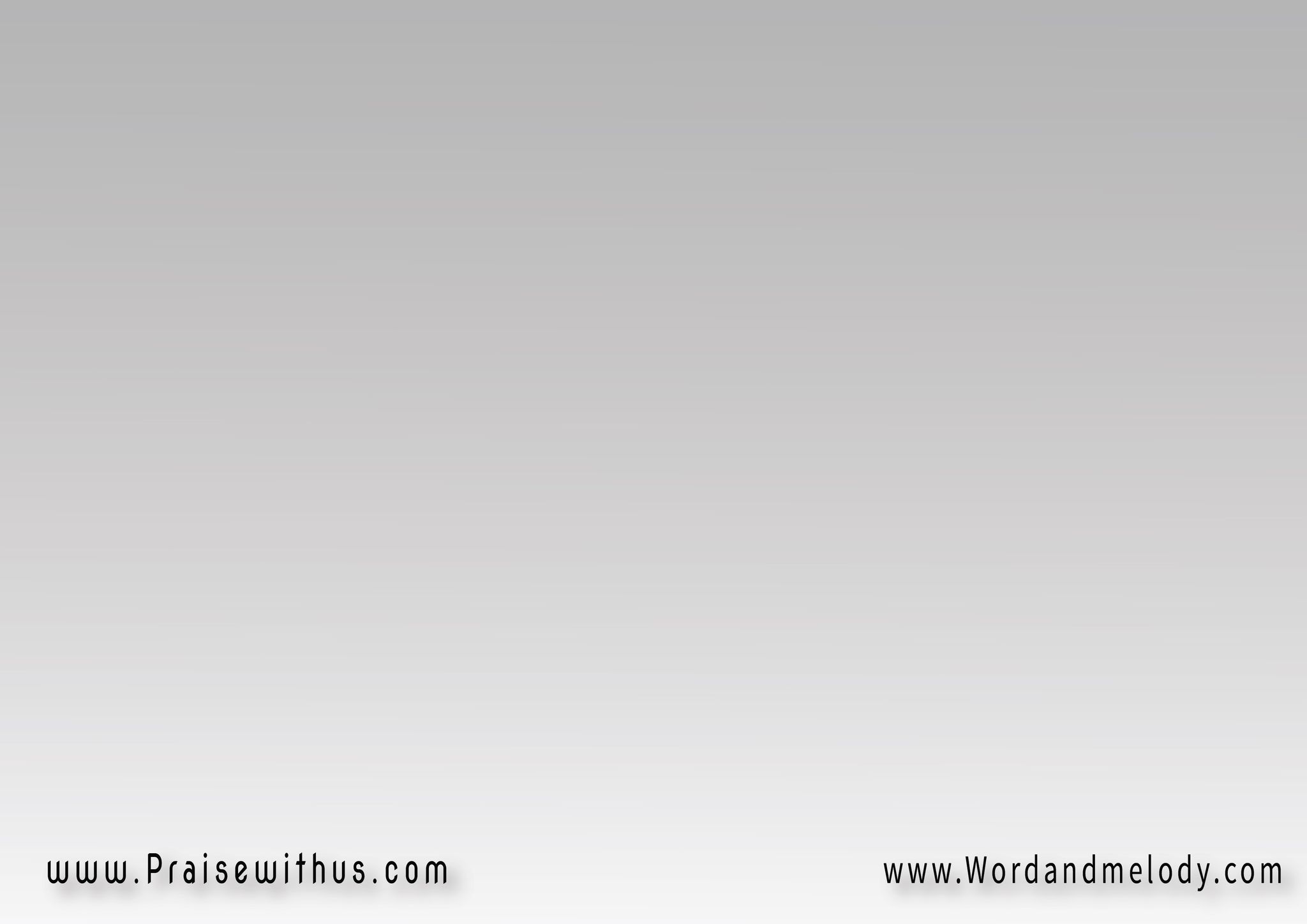 القرار:  
يا كنيسة قومي بالمصابيح 
نوري وقولي جاي المسيح
عريسنا جاي ياخدنا إليه 
ده جاي بمجده وبمجد أبيه
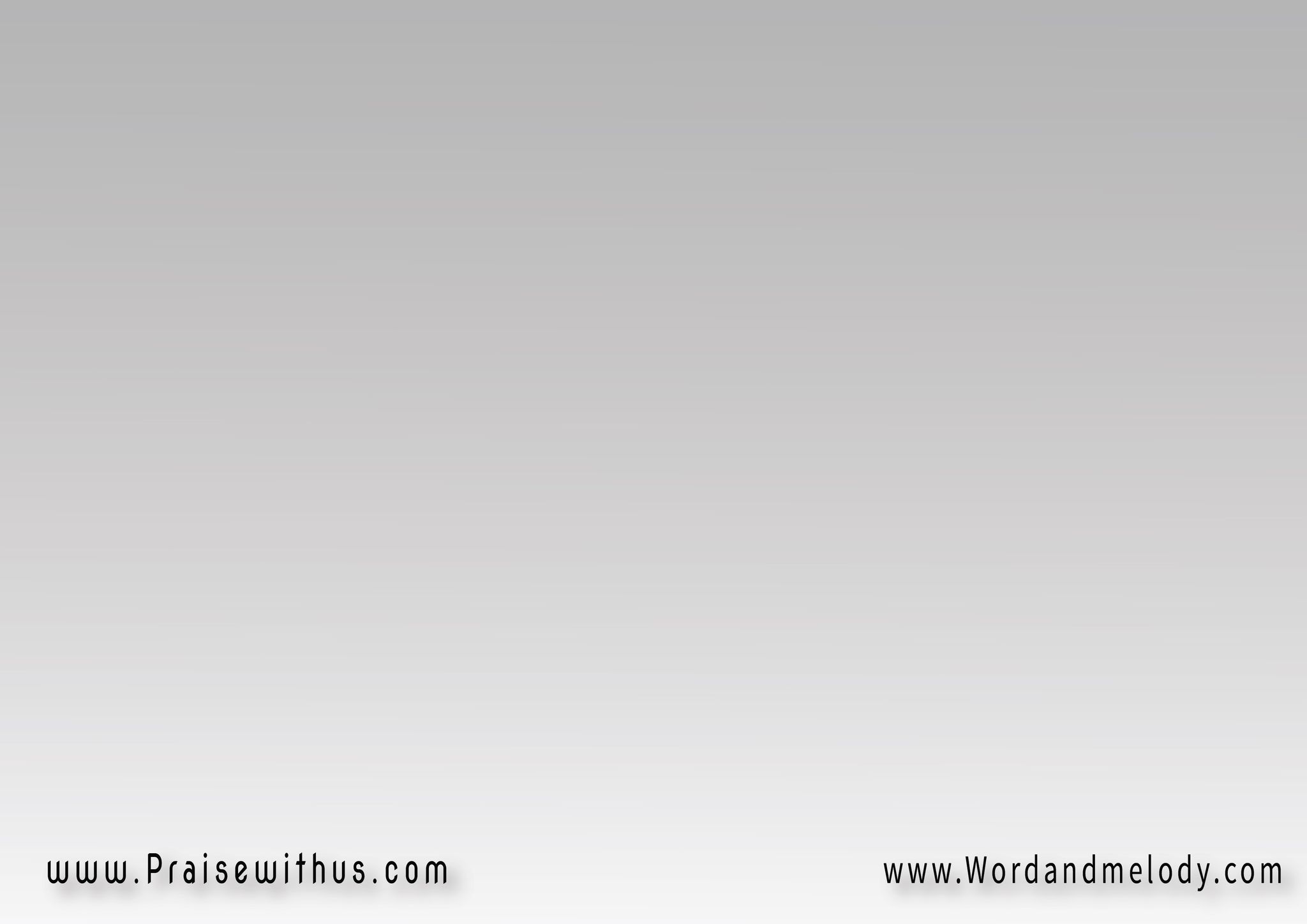 5- 
نلبس أجساد في عدم فساد 
تم الخلاص إلى الآباد
أمين تعال ده شوق قلبي 
مجيئك ربي في السحاب
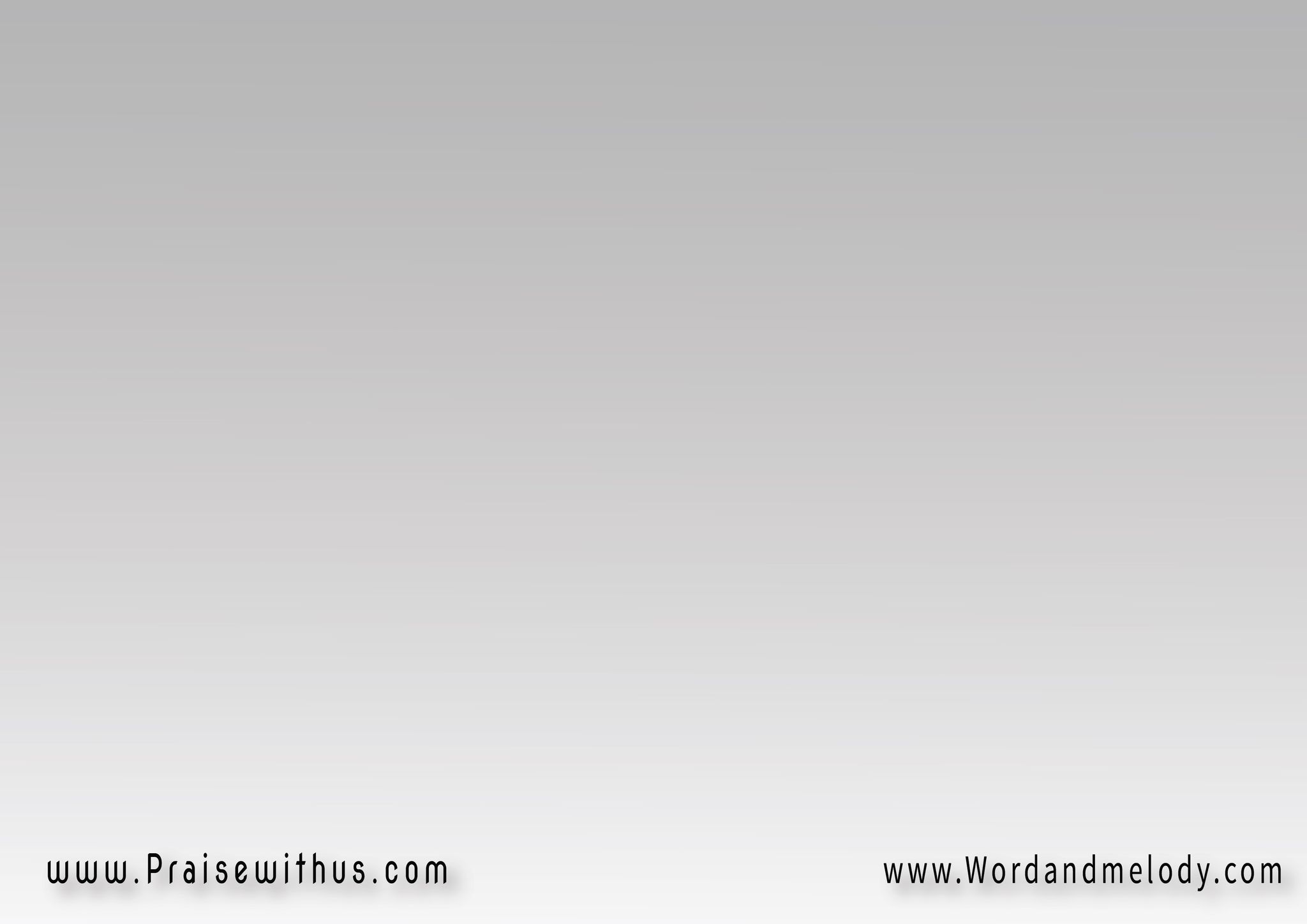 القرار:  
يا كنيسة قومي بالمصابيح 
نوري وقولي جاي المسيح
عريسنا جاي ياخدنا إليه 
ده جاي بمجده وبمجد أبيه
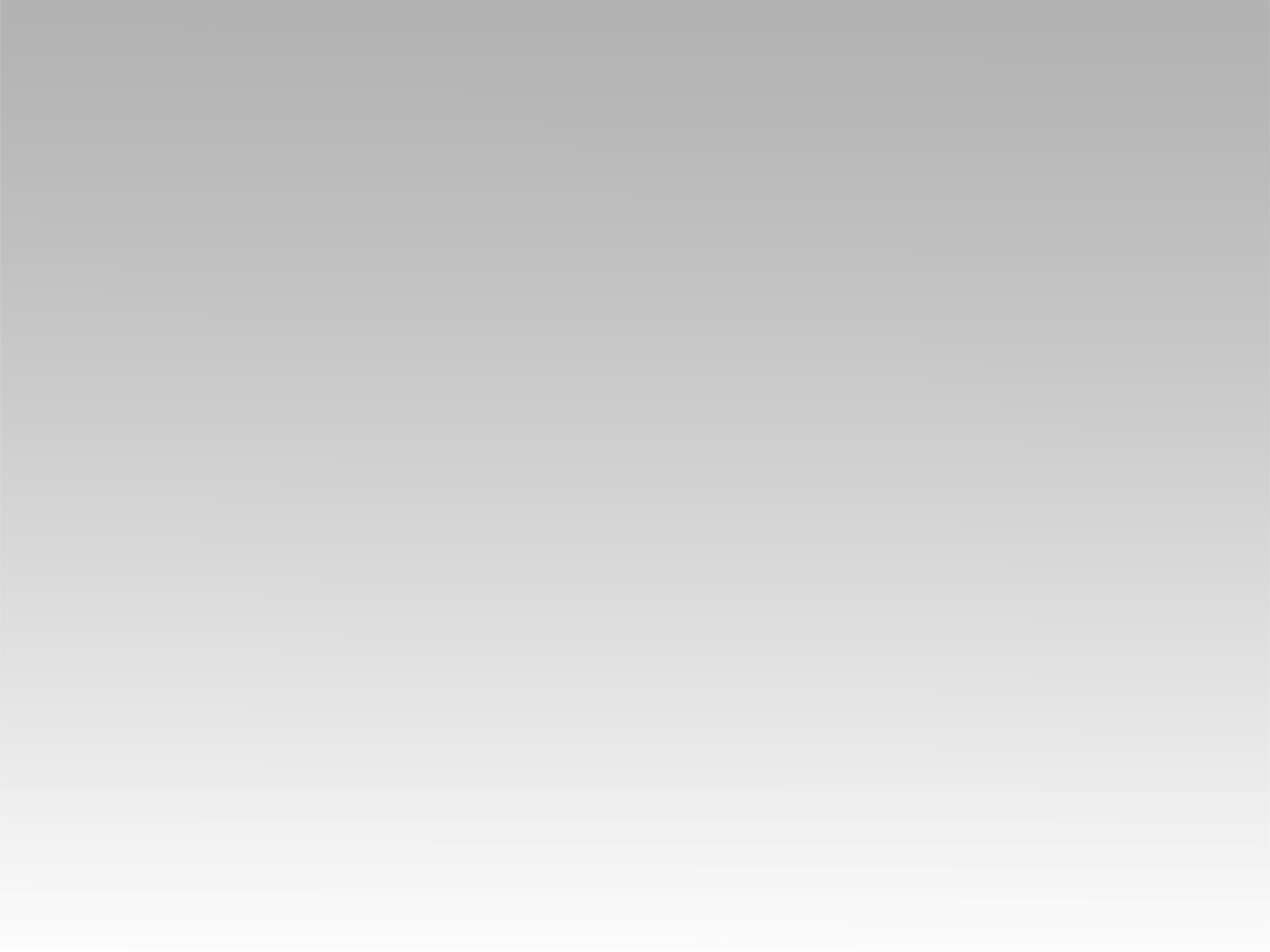 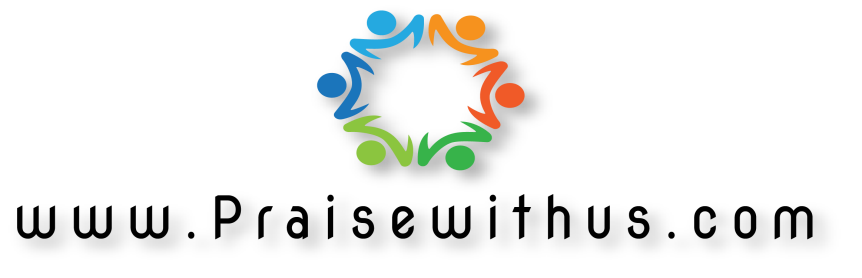